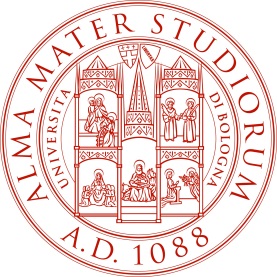 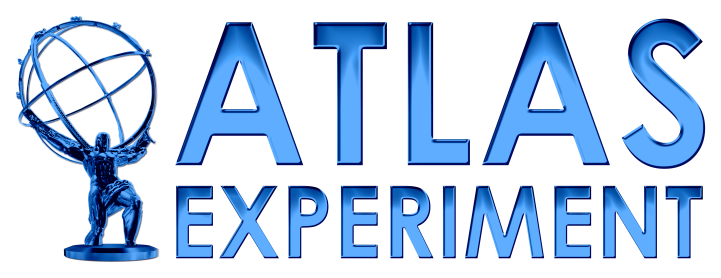 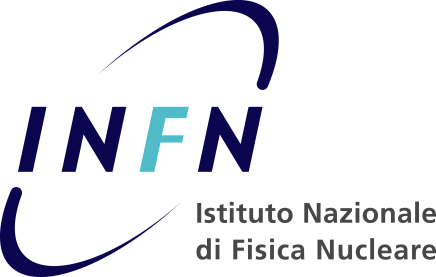 Candidato: Marino Romano
Relatore: Prof. Antonio Zoccoli
Correlatori: Dott. Lorenzo Bellagamba
Dott. Graziano Bruni
Coordinatore Dottorato: Prof. Fabio Ortolani
Dottorato XXV Ciclo
Outline
Marino Romano
18/03/2013
2
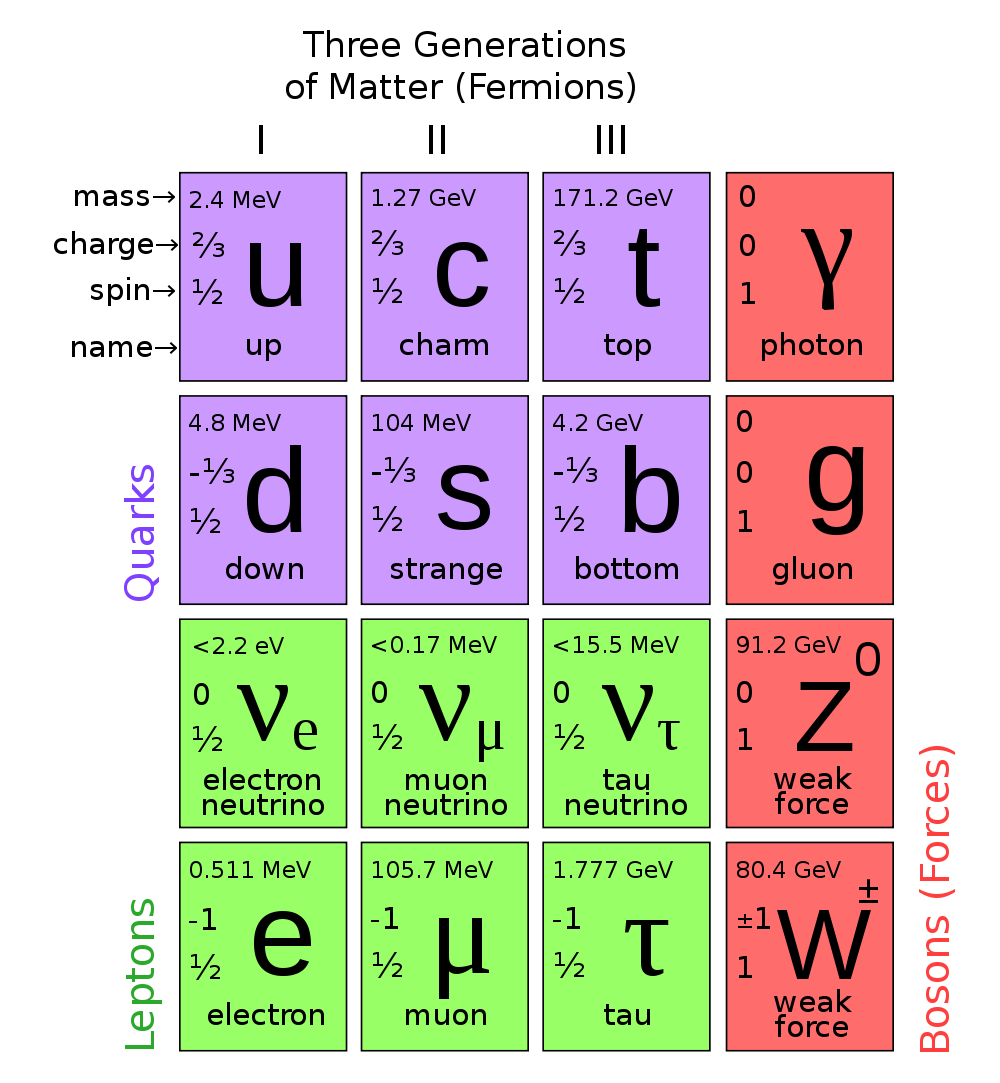 The Top Quark – Basics
Marino Romano
18/03/2013
3
The Top Quark – Production mechanisms
Single top production:
Intermediate W boson (s and t channel)
Wt final states
Marino Romano
19/03/2013
4
The Top Quark – Decay channels
‘Leptonic’ channel
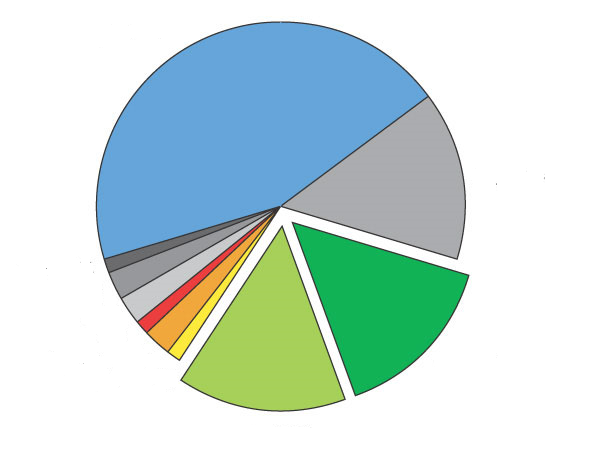 All jets (46%)
‘Hadronic’ channel
Dilepton (10%)
Marino Romano
18/03/2013
5
The Top Quark - Why do we care?
Top events are important probes for new physics particles such as Z’, KK gluons and SUSY
Extremely short lifetime
Large Yukawa coupling with the Higgs field
Top quarks are a privileged window to access pQCD
Doesn’t form bound (colorless) states
Important role in the physics of the Higgs
Marino Romano
18/03/2013
6
What we measure
Marino Romano
19/03/2013
7
The ATLAS detector
Muon detectors
Calorimeters
Inner detector
Solenoid magnet
Toroid magnet
Marino Romano
18/03/2013
8
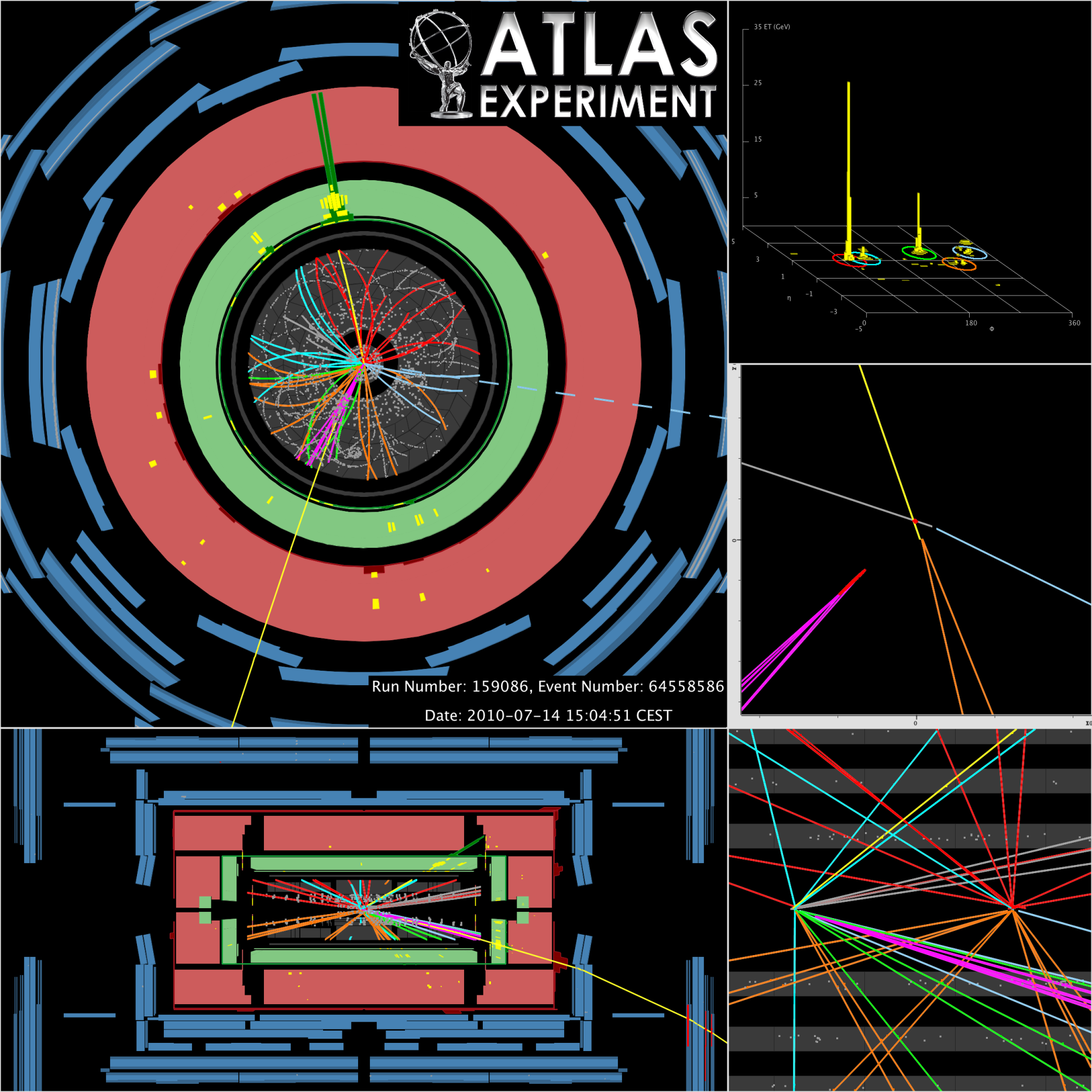 Secondary vertex from b-jet
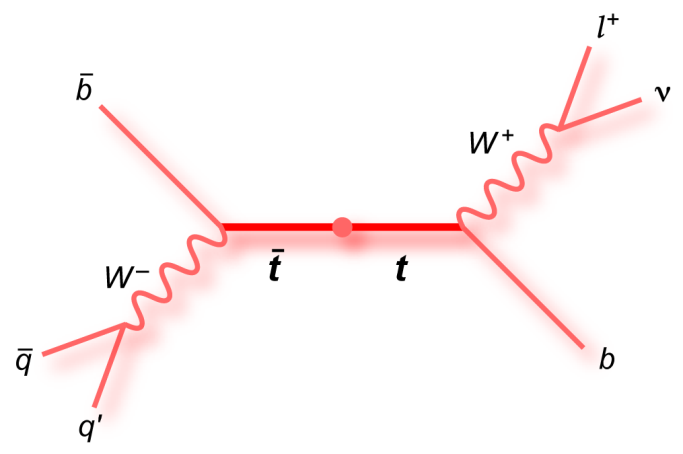 Marino Romano
18/03/2013
9
Data samples
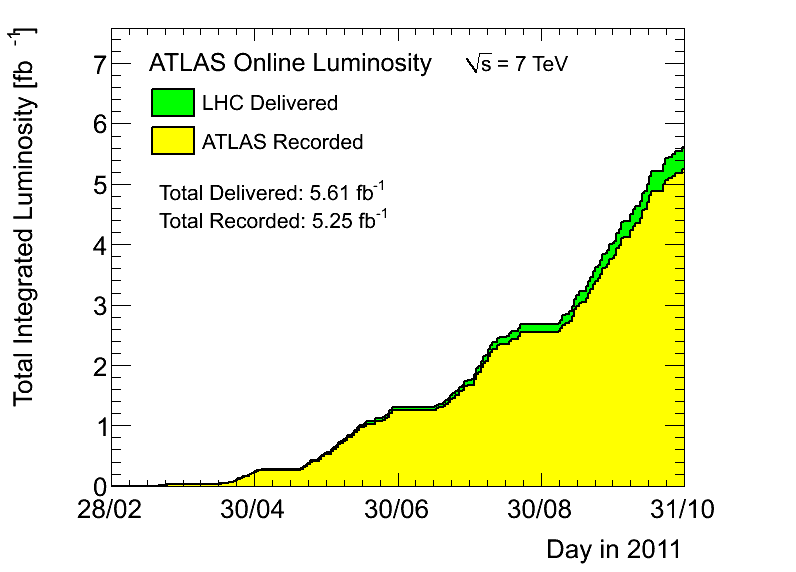 Marino Romano
19/03/2013
10
[Speaker Notes: Z>]
Standad Model predictions
The McAtNlo generator is used for the signal modelling. Other LO generators, in particular Alpgen and AcerMC, are used to evaluate the uncertainty on the theory
 The main backgrounds are:
W+jets
QCD multijet processes
single top
Z+jets
Diboson
Data driven method are used for the estimation of the QCD background and the normalization of the W+jets sample
Standard ATLAS Monte Carlo samples are used for the description of the remaining backgrounds
Marino Romano
18/03/2013
11
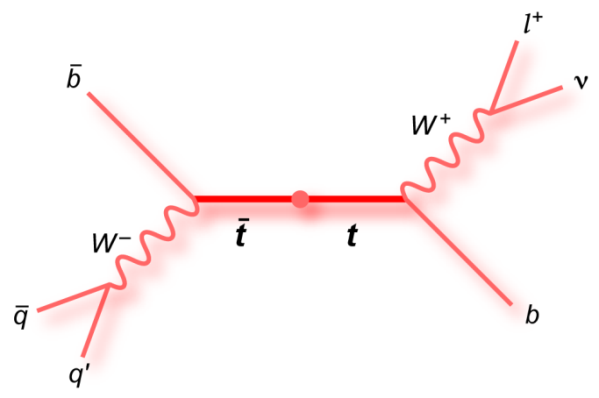 Event selection
Marino Romano
18/03/2013
12
Systematic uncertainties
Three main ‘categories’ for the systematic uncertainties:
signal modeling: the systematics affecting the simulation of the hard-process, the parton shower and the PDF;
 background modeling: the systematics affecting the estimates made by the data-driven methods;
detector modeling: all the uncertainties due to the non perfect understanding of the detector
Separate measurement have been performed by varying the prediction within each systematic uncertainties
The final systematic uncertainty has been assessed by adding in quadrature all the deviations, assuming their independence
Signal modelling
Background modelling
Detector modelling
Hard scattering Parton shower
PDF
Initial and final state radiation
Data driven BG uncertainties
Generator parameters (for the W+jets sample)
Trigger
bTag
Pile-up
Object identification & reconstruction
Dominating: 
Isr&Fsr, hard scattering
Dominating: 
QCD normalization
Dominating: 
Jet energy scale, bTag
Systematics are dominating with respect to the statistical uncertainties
Marino Romano
18/03/2013
13
Data/Prediction Yields
Marino Romano
18/03/2013
14
Data/Prediction Control Plots
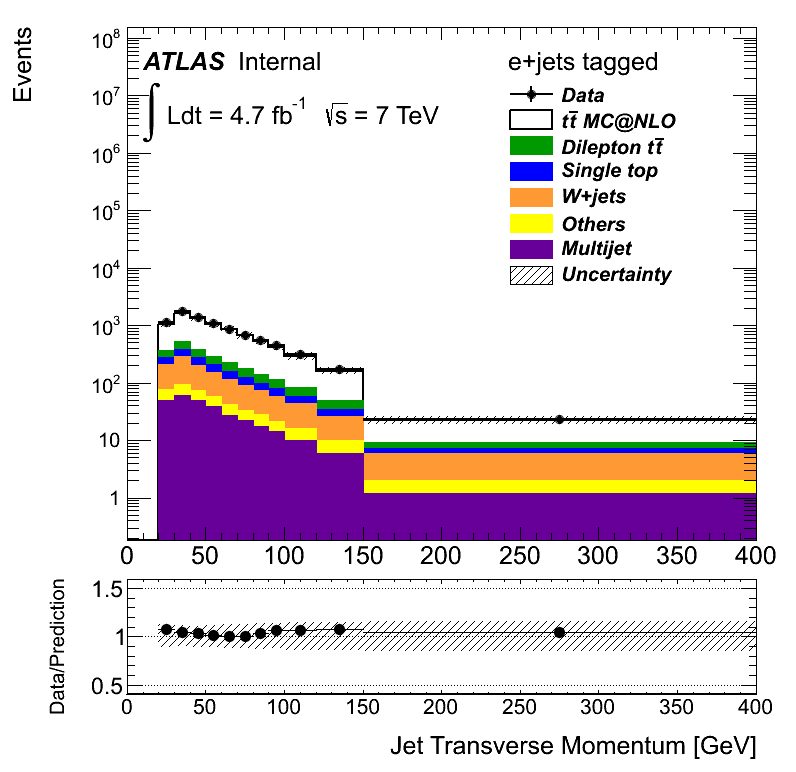 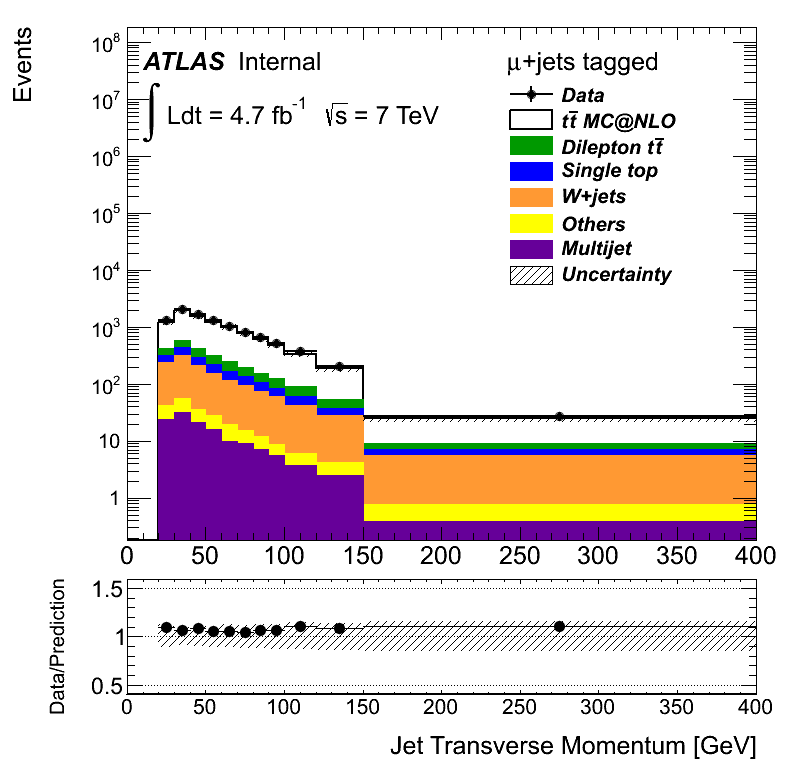 Data/Prediction agreement
Reconstruced objects are correctly described by the prediction
Marino Romano
18/03/2013
15
Kinematic Likelihood Fit
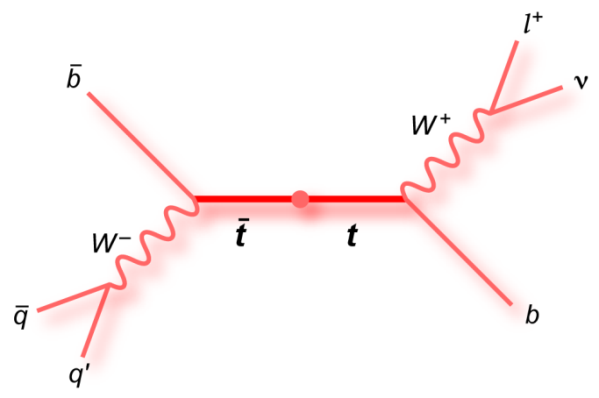 4jet+lepton+MET	combination with highest likelihood
Marino Romano
19/03/2013
16
Fit likelihood distribution
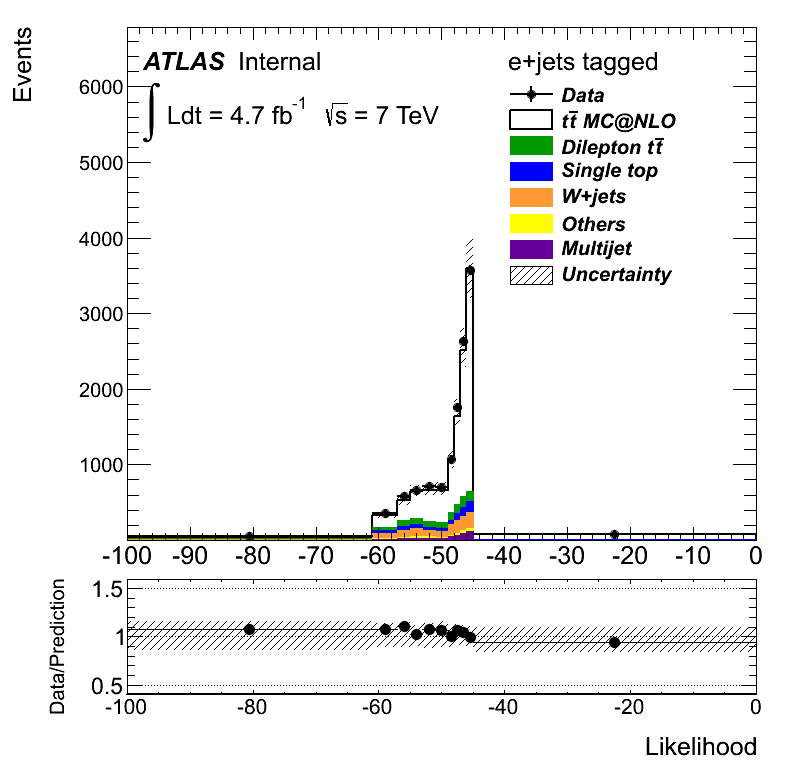 ‘Good’ likelihood region
‘Bad’ likelihood region
Marino Romano
18/03/2013
17
Results
Marino Romano
18/03/2013
18
Reconstructed spectra
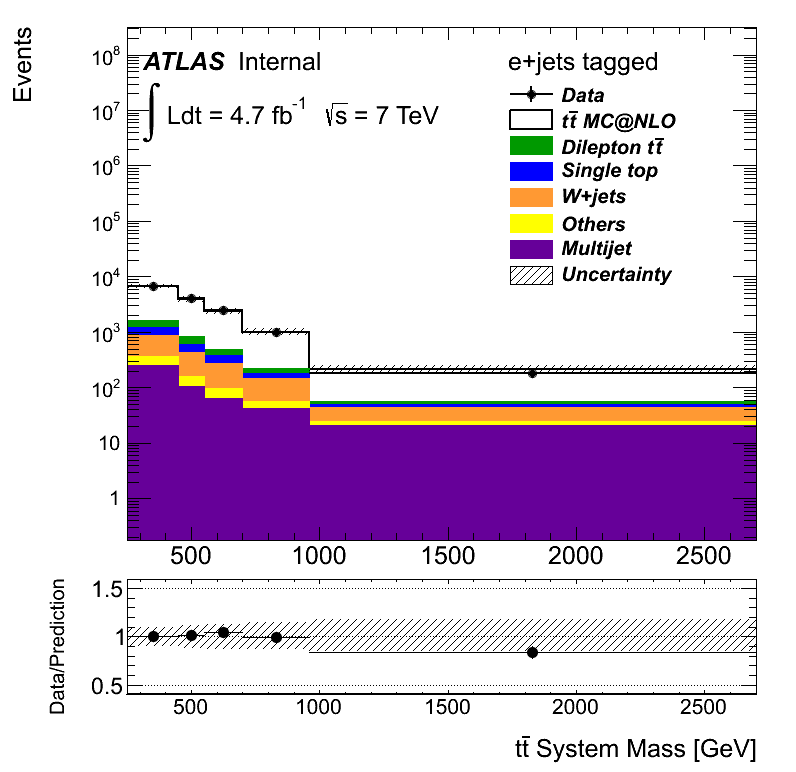 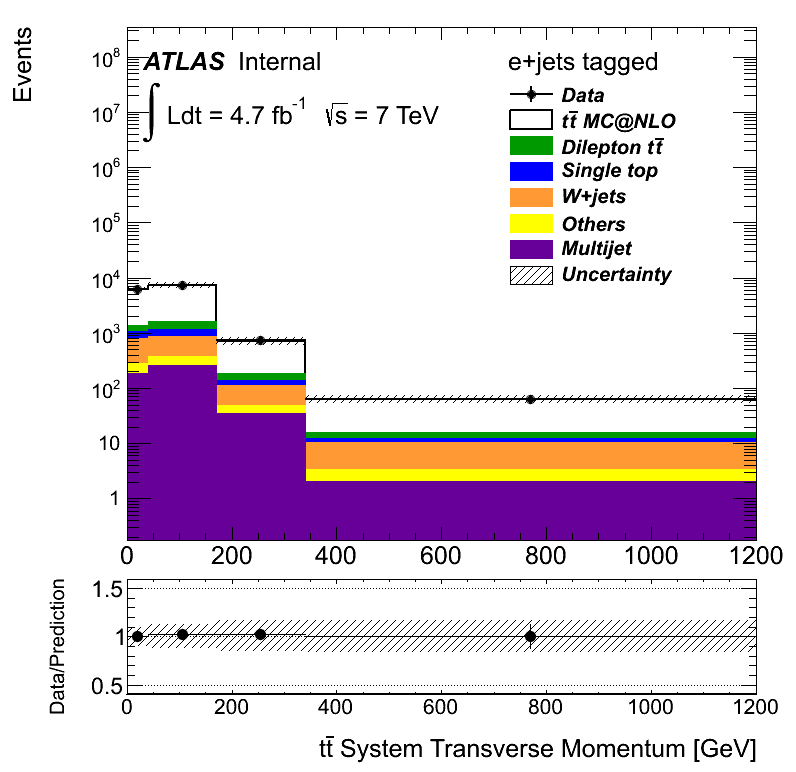 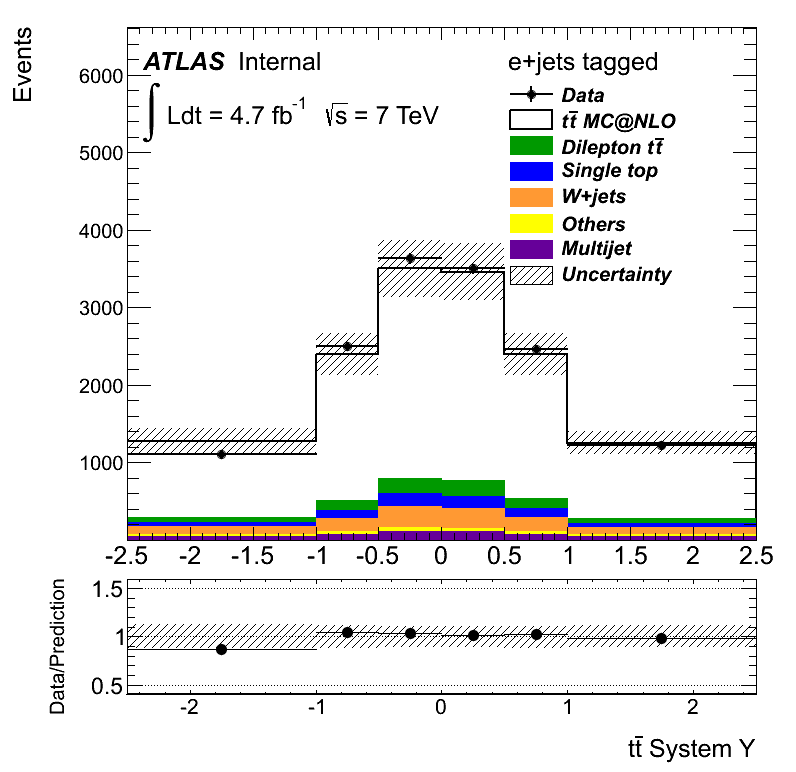 Choice of the bin based on the resolution of each variable and on the optimization of the migrations due to the systematic uncertainties
Marino Romano
18/03/2013
19
From the detector-level spectra to the cross section measurement
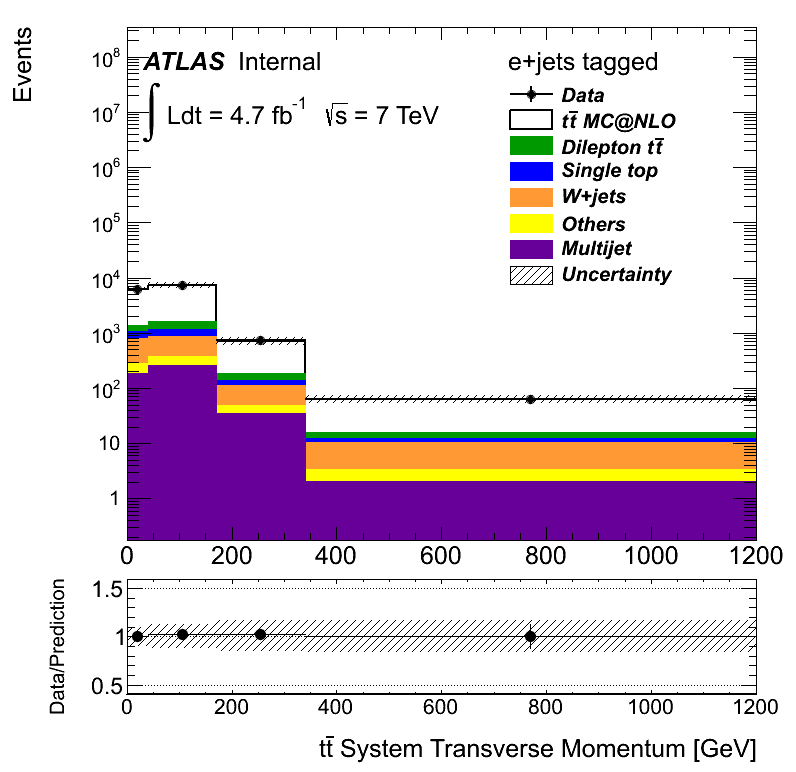 Real detector, selection and reconstruction response
Unfolding
Marino Romano
19/03/2013
20
Reconstructed objects are ‘smeared’ because of the limited resolution of the detector and the reconstruction algorithms
Marino Romano
18/03/2013
21
‘Signal’ events can be discarded because of the limited acceptance of the detector and efficiency of the selection cuts
The Alpgen-McAtNlo discrepancy is used as systematic uncertainty
‘Resolved’ topology
‘Boosted’ topology
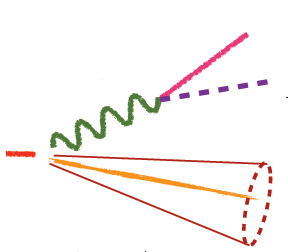 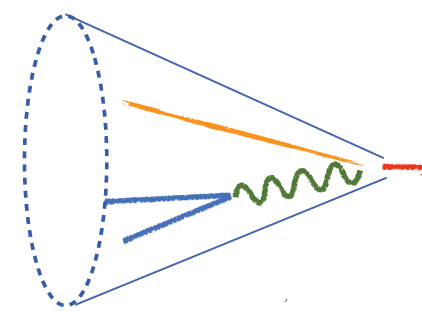 t
t
Marino Romano
19/03/2013
22
Unfolding
Inverse problem
Marino Romano
18/03/2013
23
Results: Unfolded spectra
Electron channel
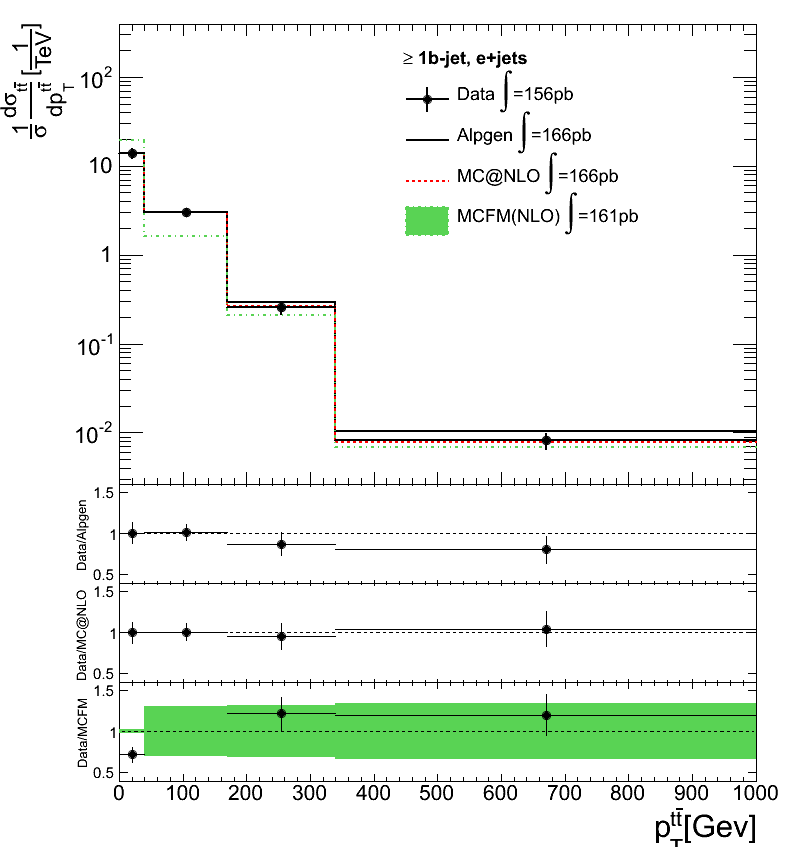 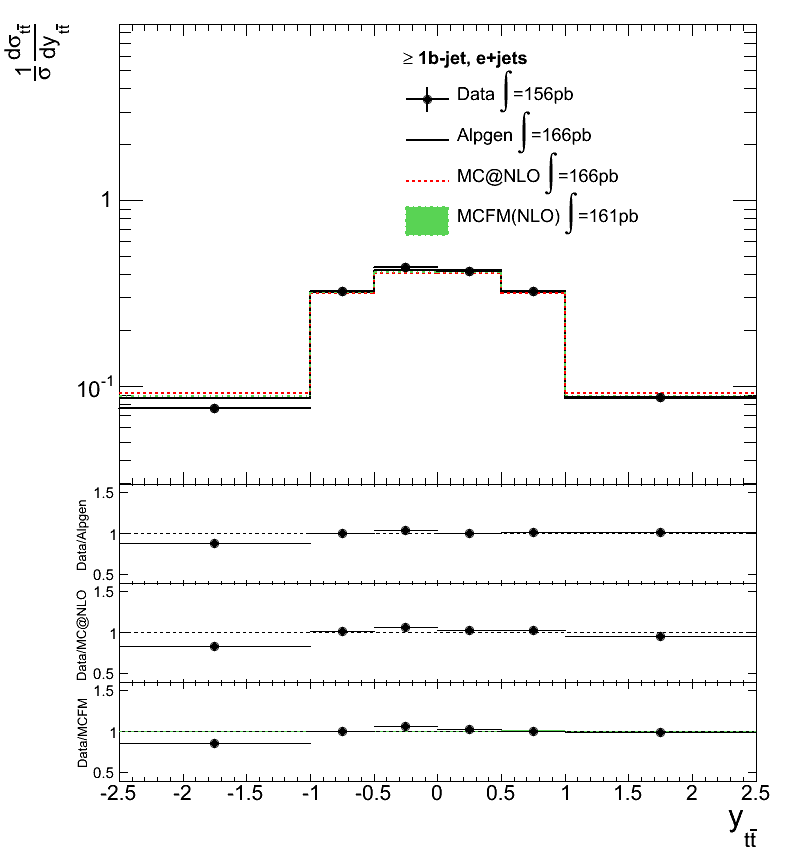 Alpgen
McAtNlo
MCFM
Marino Romano
19/03/2013
24
Results: Unfolded spectra
Muon channel
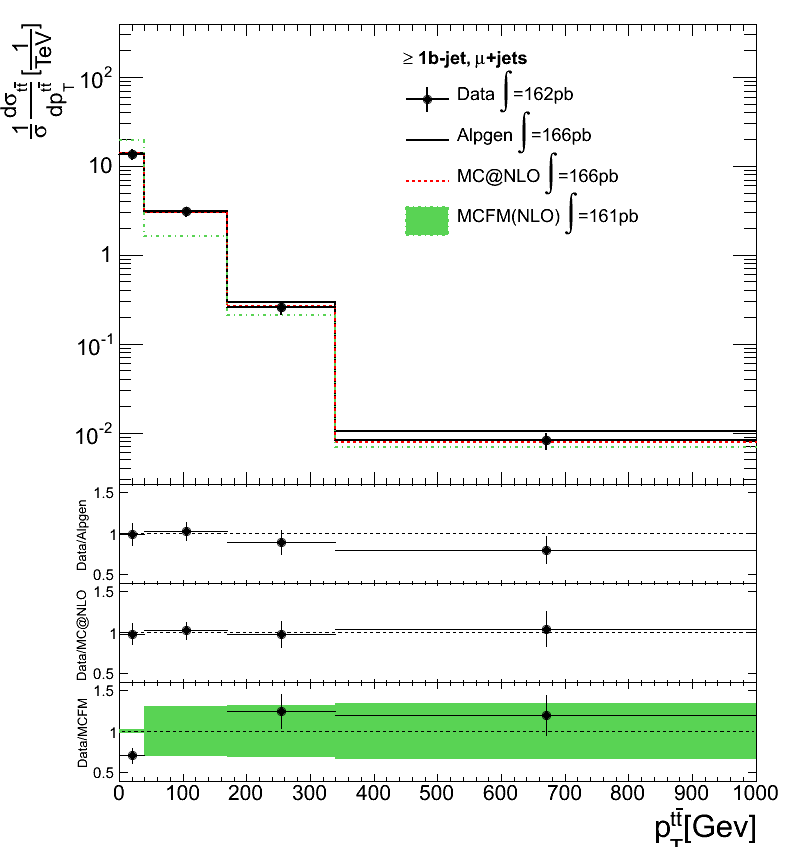 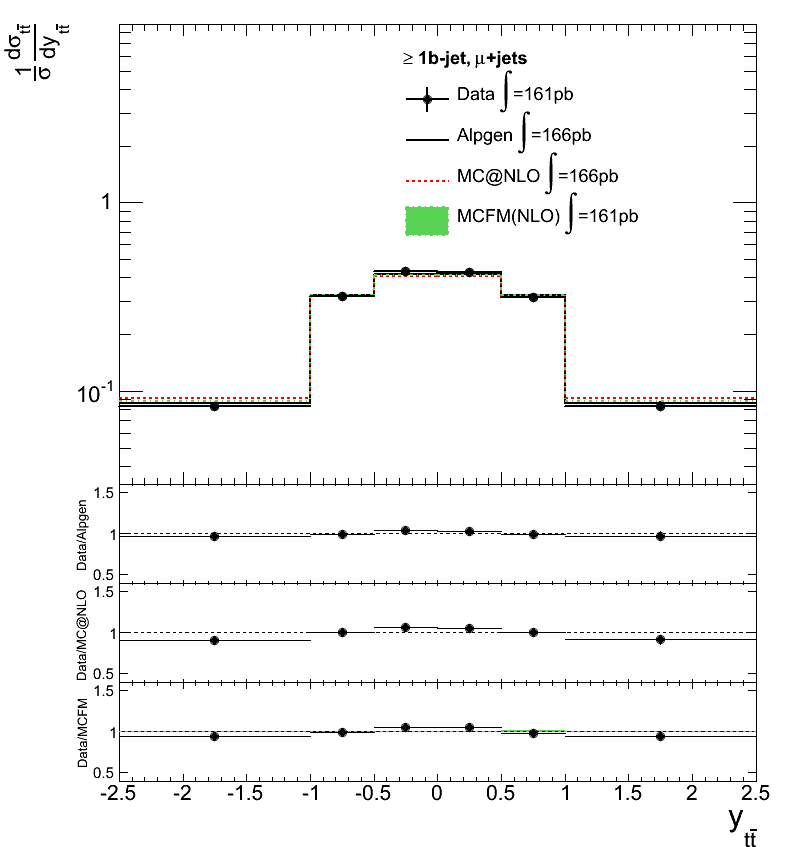 Alpgen
McAtNlo
MCFM
Marino Romano
19/03/2013
25
Conclusions & outlook
Marino Romano
19/03/2013
26
Backup
Marino Romano
18/03/2013
27
Results: measured cross sections
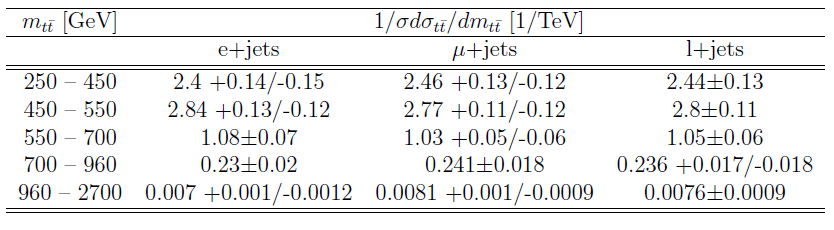 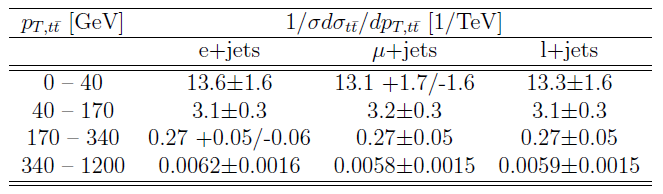 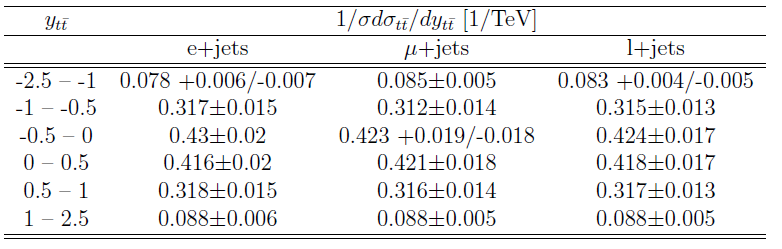 Marino Romano
18/03/2013
28
Results: Unfolded spectra
Electron channel
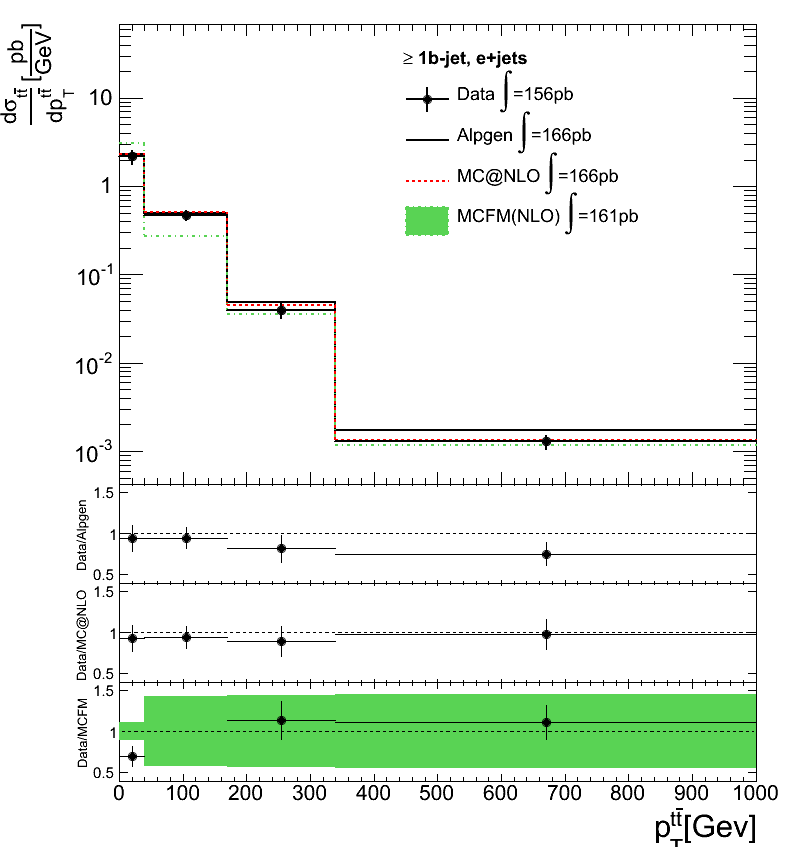 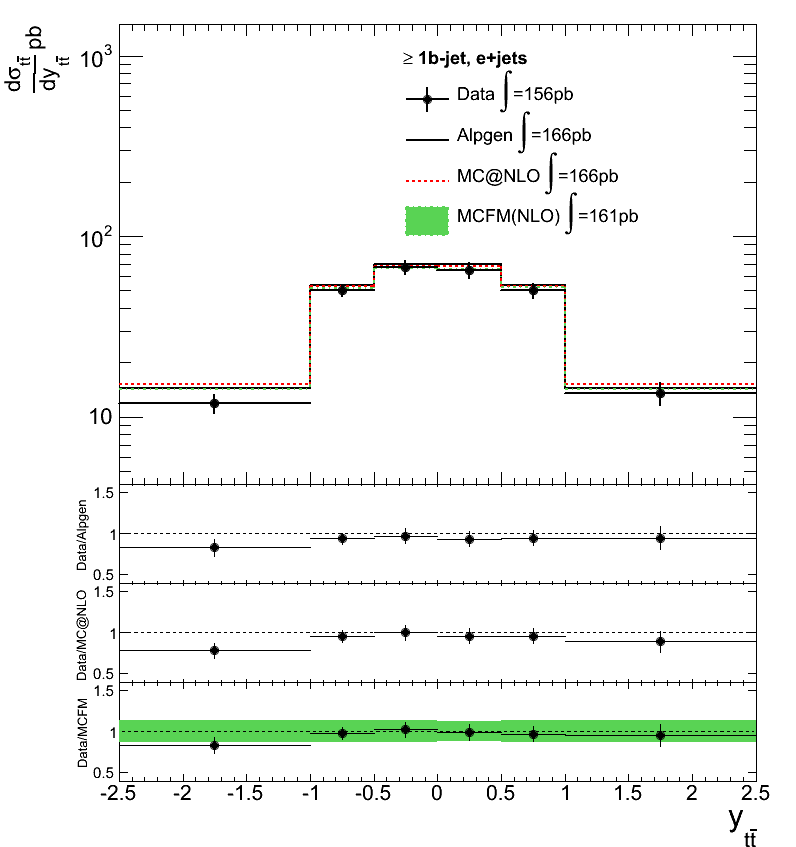 Alpgen
McAtNlo
MCFM
Marino Romano
19/03/2013
29
Results: Unfolded spectra
Muon channel
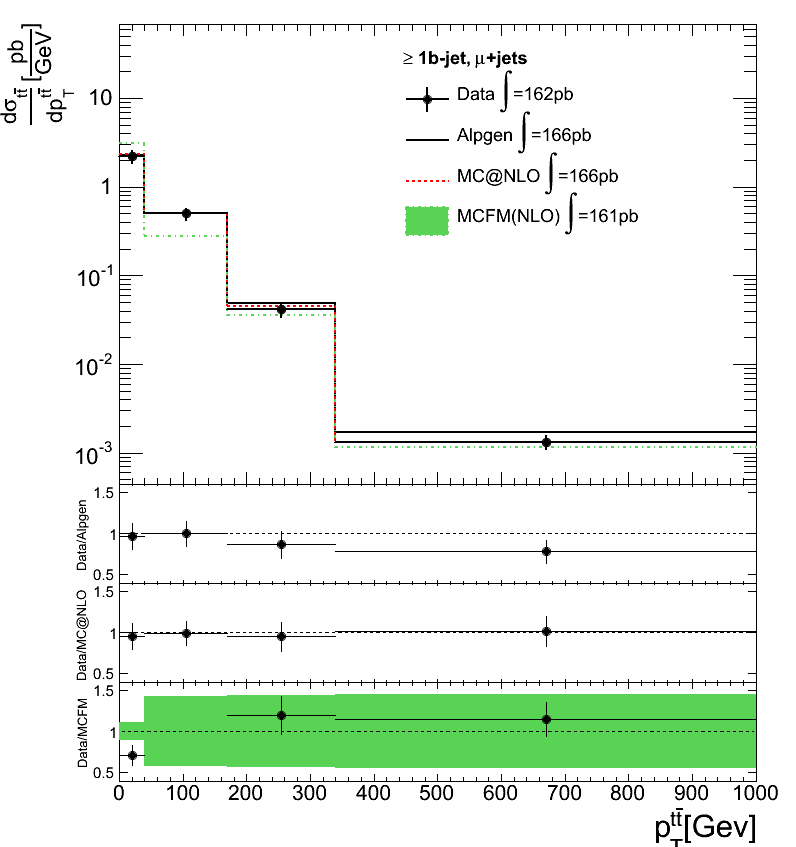 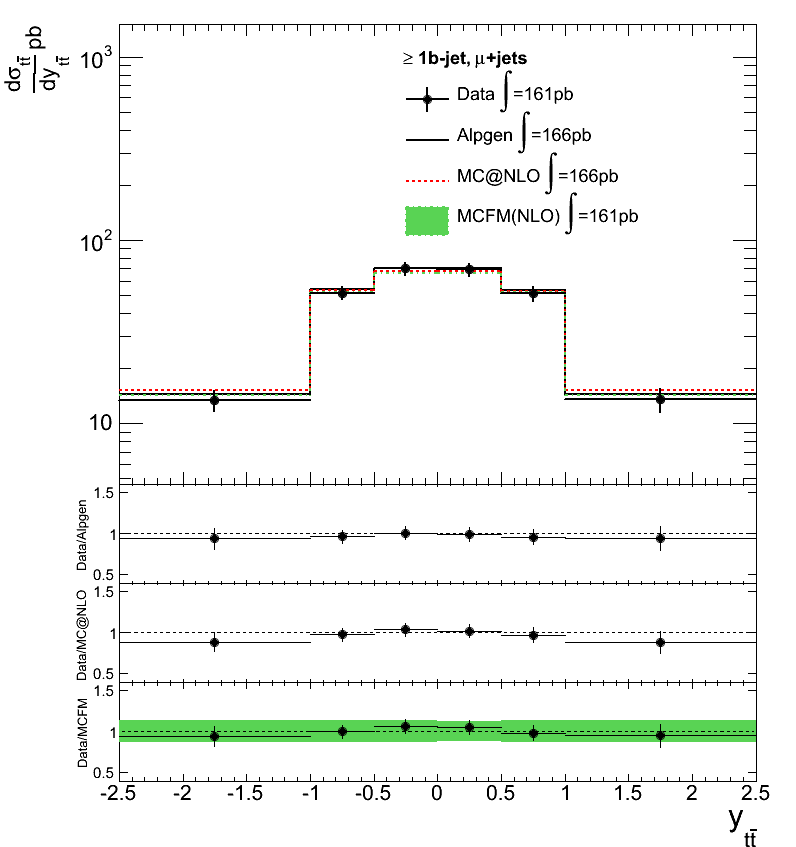 Alpgen
McAtNlo
MCFM
Marino Romano
19/03/2013
30
Full cutflow
Marino Romano
18/03/2013
31
Efficiency: alpgen vs mcatnlo
Marino Romano
18/03/2013
32
Efficiency: all samples
Marino Romano
18/03/2013
33
Data/Prediction Control Plots
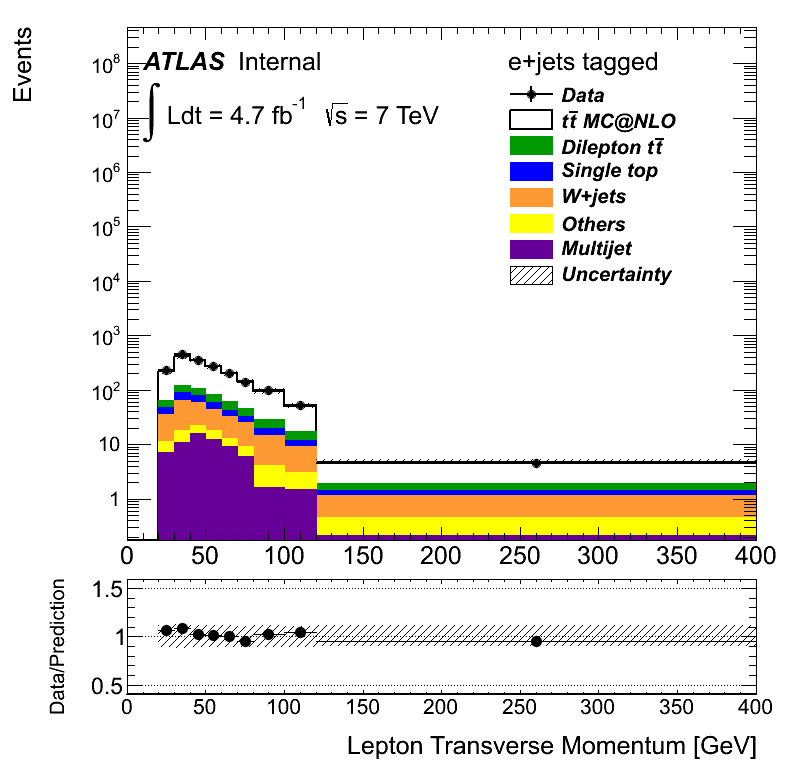 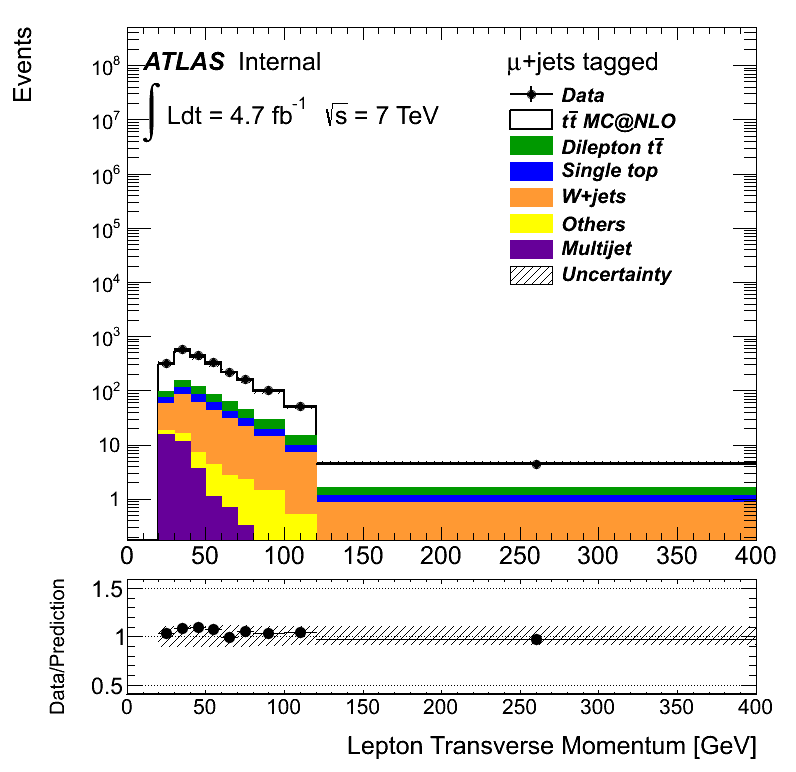 Marino Romano
18/03/2013
34
Event selection – Control Plots
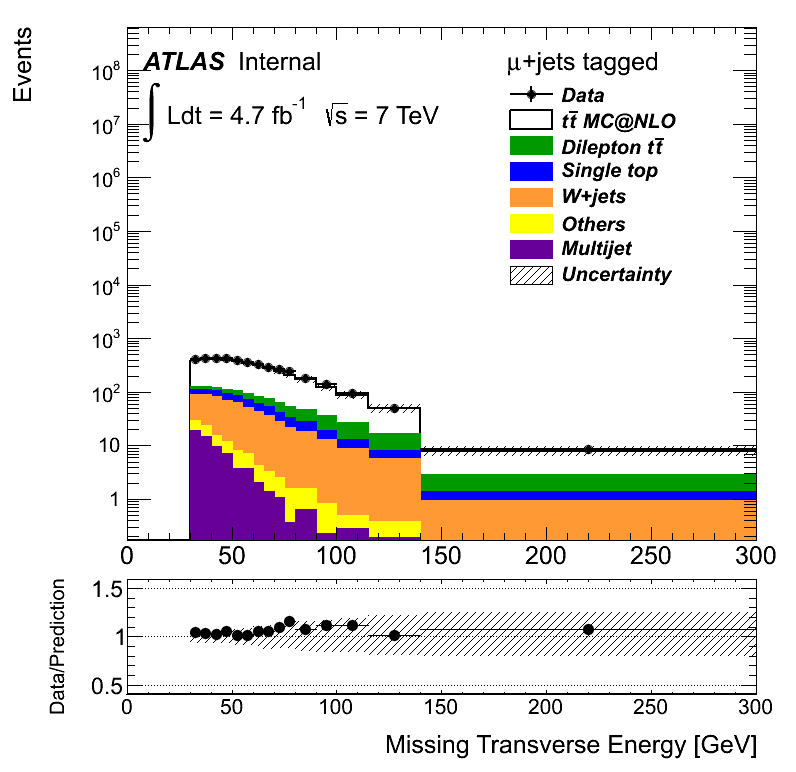 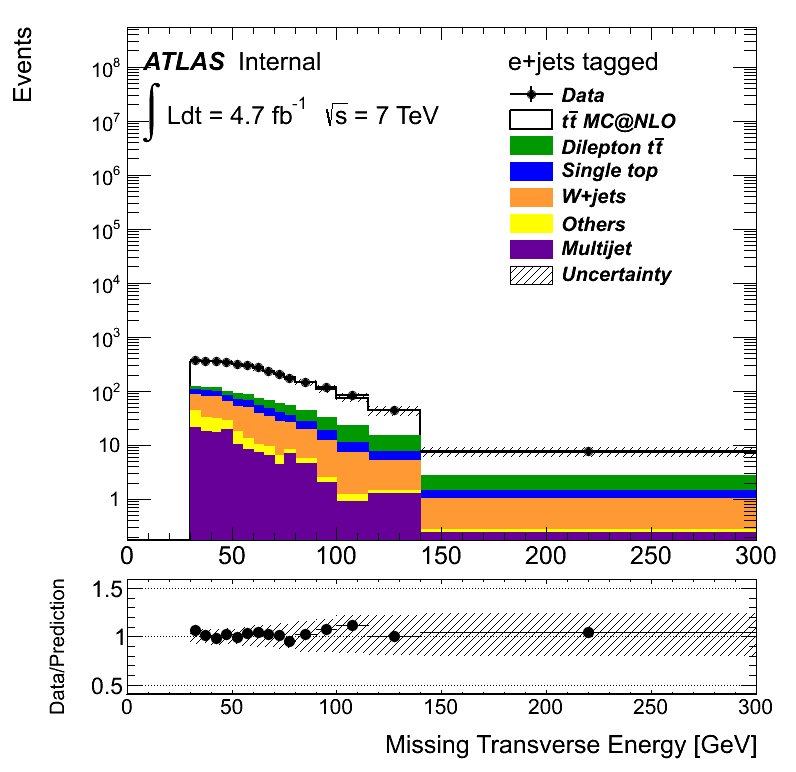 Missing transverse momentum
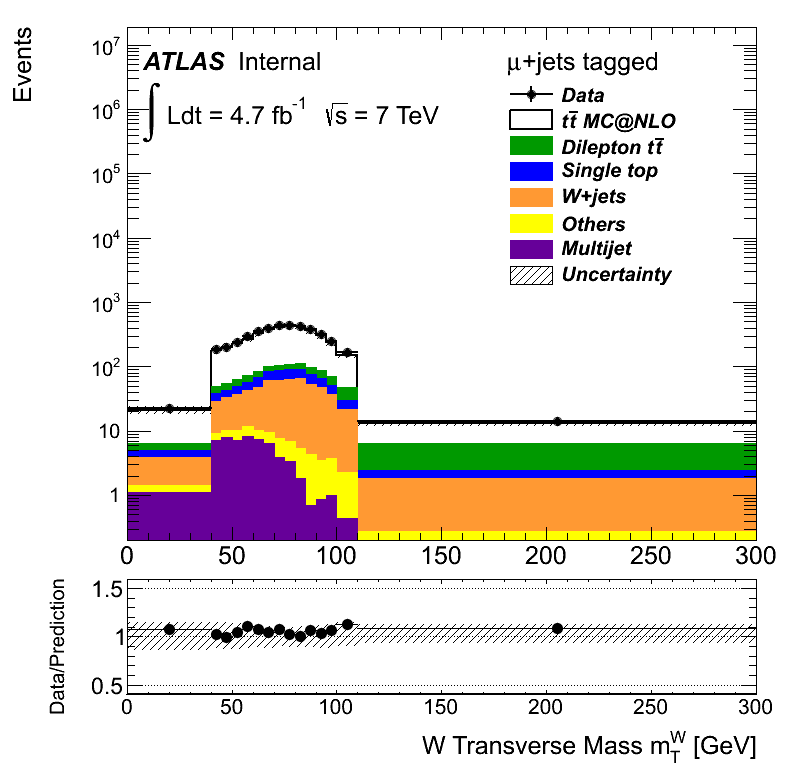 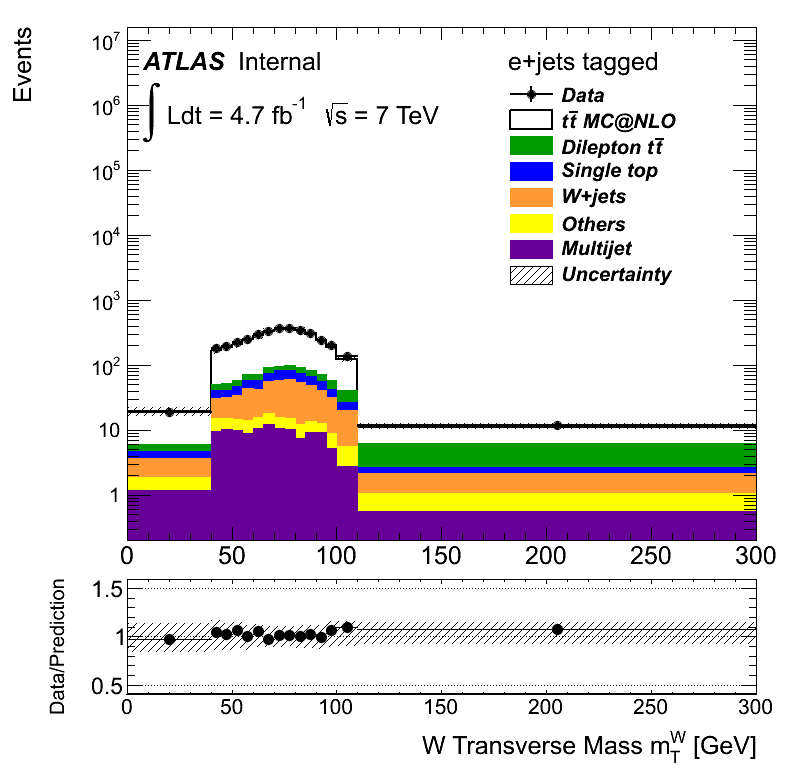 W transverse momentum
Marino Romano
18/03/2013
35
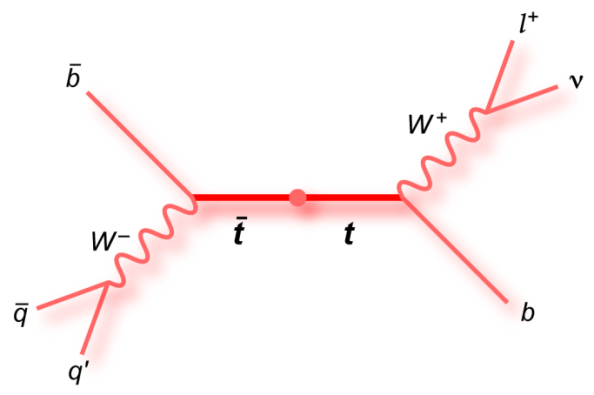 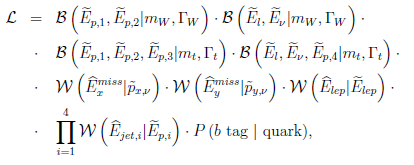 Marino Romano
18/03/2013
36
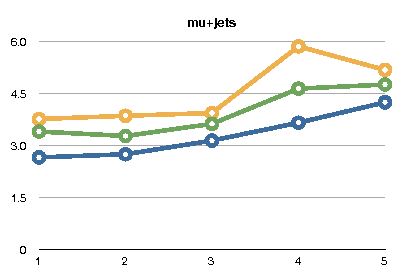 Marino Romano
18/03/2013
37
KLFitter: transfer functions
Marino Romano
18/03/2013
38
Likelihood cut: efficiency
Marino Romano
18/03/2013
39
Likelihood cut: resolutions
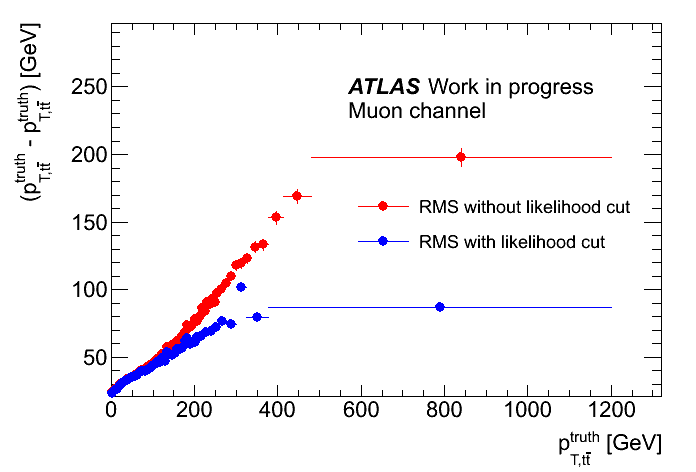 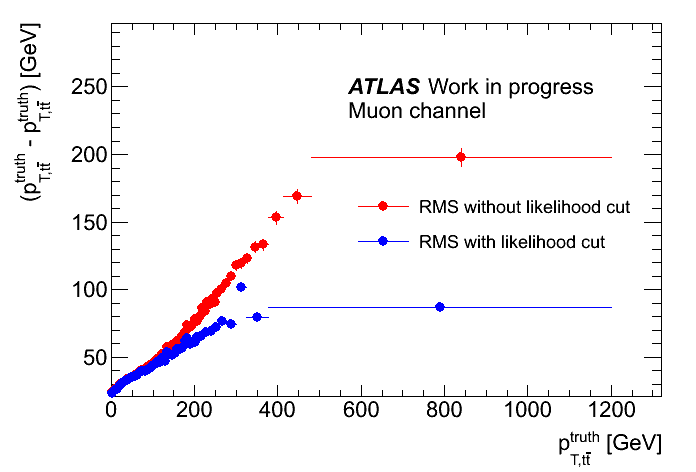 Marino Romano
18/03/2013
40
Some checks
Pt resolution:
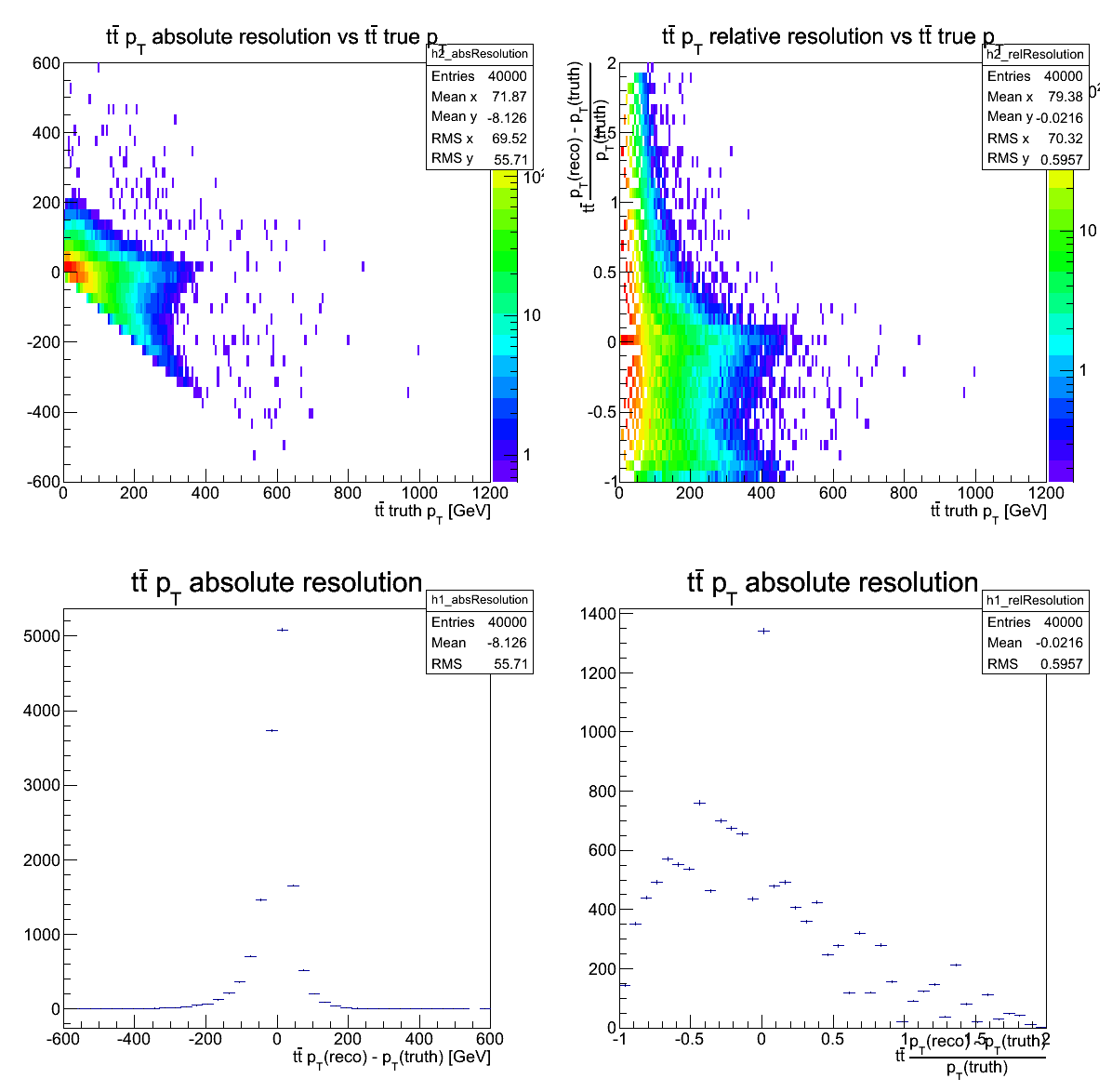 There are two branches: 
one, horizontal, for the «good» reconstructed pt
One, with angular coefficient = -1 for the poorly reconstructed pt
The likelihood cut can suppress the second branch
18/03/2013
41
Pt binning
18/03/2013
42
Some checks
«Good» likelihood selection
Ttbar pt reco distributions in a set of truth bins
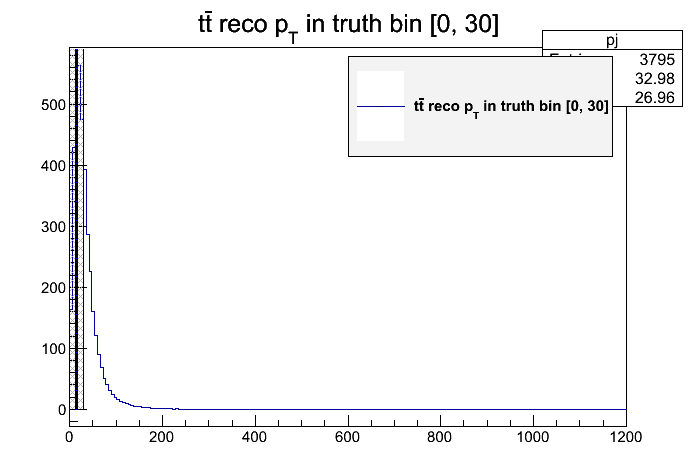 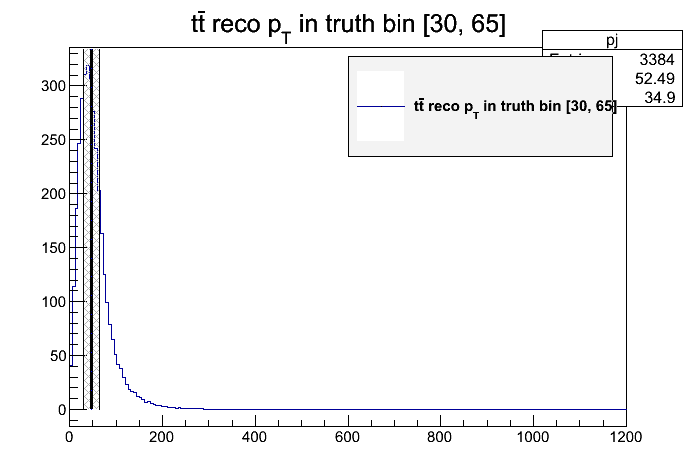 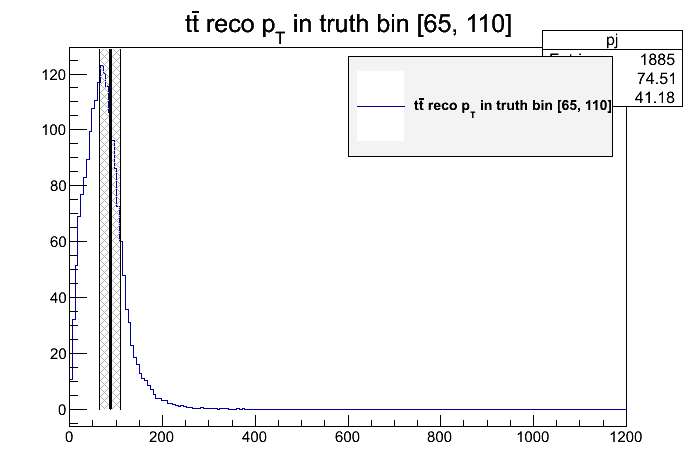 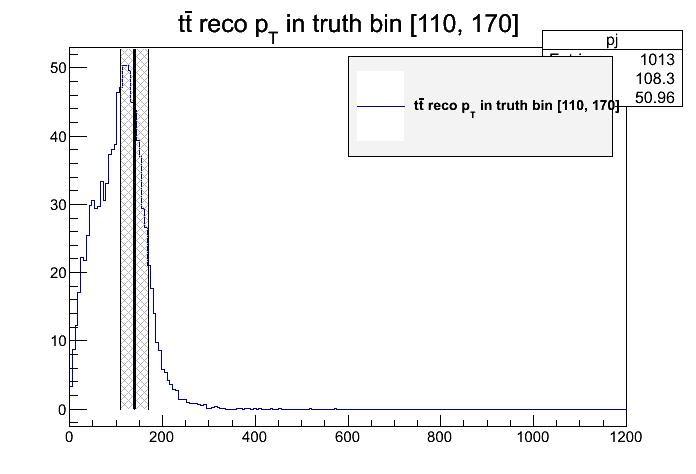 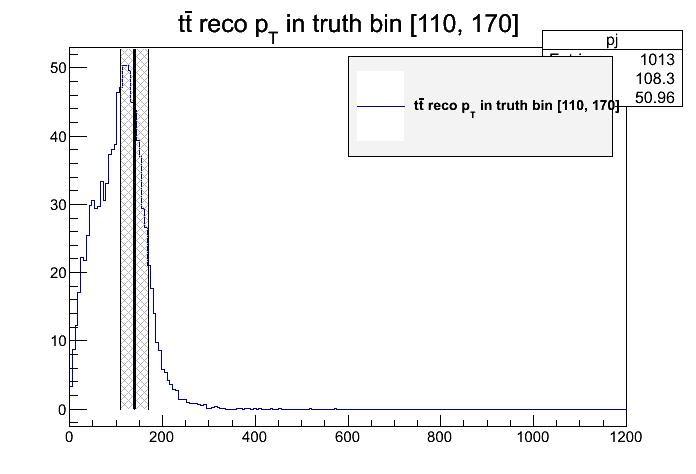 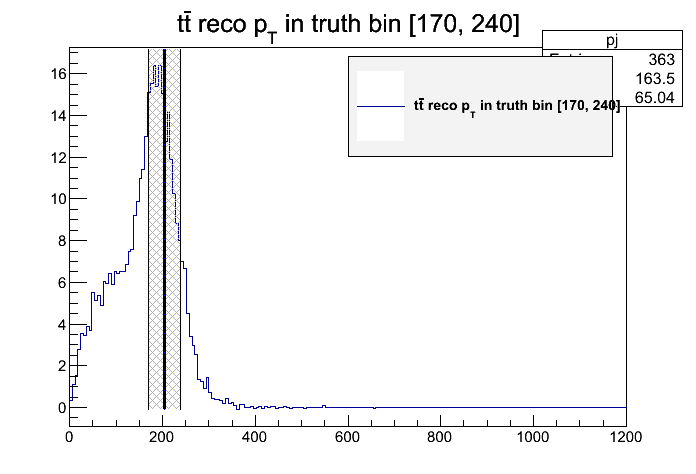 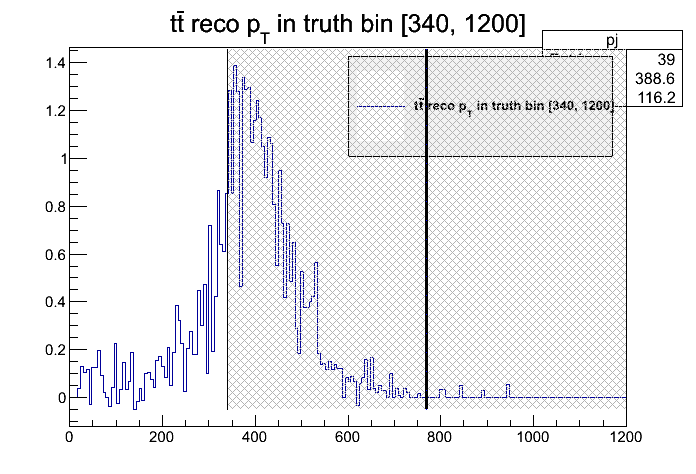 18/03/2013
43
Pt binning
18/03/2013
44
Pt binning, response matrix
Merged  to increase the diagonal element and reduced to increase statistics in the last bin
Marino Romano
18/03/2013
45
Stress tests
46
Distributions after cuts (1)
47
Unfolded & generated spectra
SVD Unfolding, k = 3
48
Unfolded & generated spectra
Simple matrix inversion Unfolding
49
Unfolding: Migration Matrices (Mass)
Marino Romano
18/03/2013
50
Unfolding: Migration Matrices (Pt)
Marino Romano
18/03/2013
51
Unfolding: Migration Matrices (Rapidity)
Marino Romano
18/03/2013
52
Unfolding: Efficiencies (Mass)
Marino Romano
18/03/2013
53
Unfolding: Efficiencies (Pt)
Marino Romano
18/03/2013
54
Unfolding: Efficiencies (Rapidity)
Marino Romano
18/03/2013
55
Event selection – Discrimination power
Marino Romano
18/03/2013
56
Mass
Marino Romano
18/03/2013
57
Pt
Marino Romano
18/03/2013
58
Rapidity
Marino Romano
18/03/2013
59
Marino Romano
18/03/2013
60
The Top Quark – Decay channels
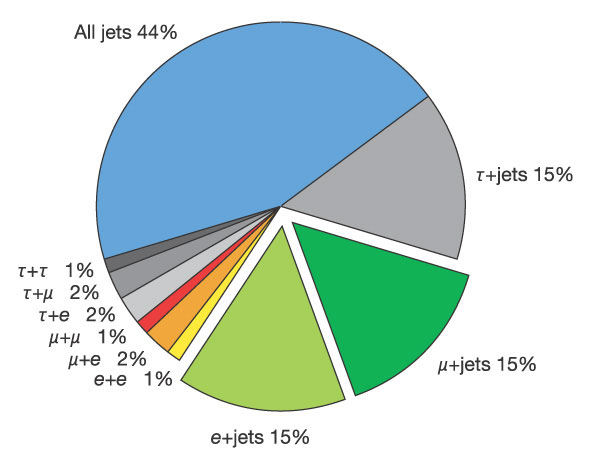 ‘Leptonic’ channel
‘Hadronic’ channel
Highest statistics, High QCD background contamination
Good statistics, much lower bg contamination
Very low statistics, extremely low background
Marino Romano
18/03/2013
61
From the detector-level spectra to the cross section measurement
Marino Romano
19/03/2013
62